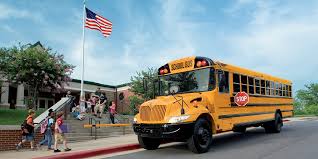 School Bus Reduction Proposal
Reducing Millbury’s Eleven 3-Tiered Bus Routes to Ten 3-Tiered Bus Routes
for the 2018-2019 School Year
We currently have in district transportation:
11 Big Buses (contracted)
3 Mini-buses (2 contracted, 1 MPS owned) for Pre-K, SPED and difficult access areas
1 Wheelchair bus (contracted) for SPED
3-Tiers
Millbury Jr./Sr. High School
R.E. Shaw Elementary School
Elmwood Street School/Assumption School
We propose in district transportation for the next school year:
10 Big Buses (contracted) ***REDUCE BY 1***
3 Mini-buses (2 contracted, 1 MPS owned) for Pre-K, SPED and difficult access areas
1 Wheelchair bus (contracted) for SPED
3-Tiers
Millbury Jr./Sr. High School
R.E. Shaw Elementary School
Elmwood Street School/Assumption School
The Data
Pro’s and Con’s of Reducing Bus Routes to 10
Pro’s
Con’s
$70,616 Annual Savings
Savings can be used to Save Jobs
Efficiency
Savings Benefit is for Each Year Moving Forward
Risk: Ridership May Increase
Risk: Enrollment May Increase
Risk: May Need to Add Back Route
Length of Time to Complete the Routes will Increase
Change School(s) Start/End Times
Teacher Negotiation for Start/End Times
Neighbors with Similar Total Enrollment:
Note: Oxford has 7 buses for the high school and Webster has 9 buses with 10 routes.
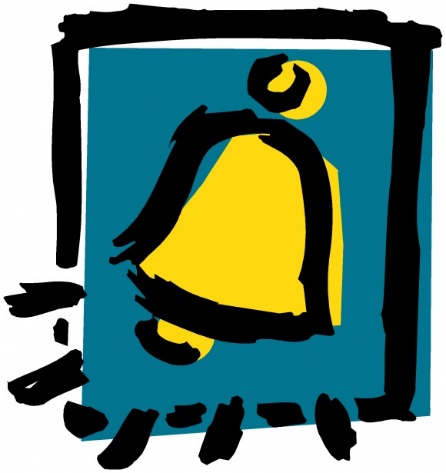 Actual School Start and End Times
Millbury Jr./Sr. High School
School Day: 7:40 to 1:57
Students currently arrive between 7:00 to 7:20

R.E. Shaw Elementary School
School Day: 7:49 to 2:20
Students currently arrive between 7:40 and 7:55

Elmwood Street School
School Day: 8:30 to 3:16
Students currently arrive between 8:20 and 8:35
Time Between Tiers
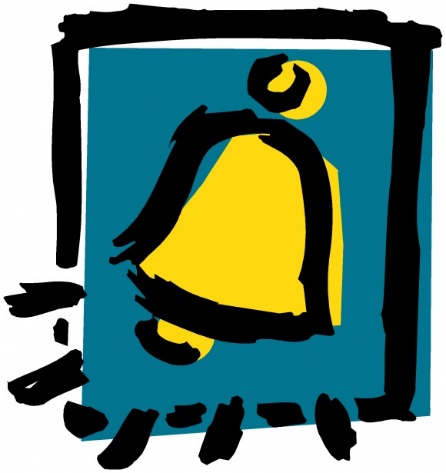 Millbury Jr./Sr. High School
School Day: 7:40 to 1:57
Students currently arrive between 7:00 to 7:20

R.E. Shaw Elementary School
School Day: 7:49 to 2:20
Students currently arrive between 7:40 and 7:55
By School Day: 9 Minutes
By Arrival Time: 35-40 Minutes

Elmwood Street School
School Day: 8:30 to 3:16
Students currently arrive between 8:20 and 8:35
By School Day: 41 Minutes
By Arrival Time: 40 Minutes
Specifics of Reducing Routes from 11 to 10
Reduction
Bus Stops Transferred To:
Bus #9 Eliminated
Bus #1
Bus #3
Bus #7
Bus #10
Bus #11
Some of the changes are coming from other routes being adjusted
Most of the Bus #9 Stops are being transferred to Bus #11
Next Steps
School Committee Authorization
Continue Discussions with AA Transportation
Drive/Test Revised Routes for Timing
Continue Discussions with Leadership Team
Begin Discussion with Millbury Teachers’ Association
Determine Possible Change in Start/End Times for School Day
Determine Feasibility
Talk to Stakeholders
Recommend Reduction of One Bus for the 2018-2019 School Year